HEAD AND NECK CANCERS
DR PETER MUGWE
CONSULTANT ENT SURGEON
HEAD AND NECK CANCERS
- Tumors arising from the epithelial lining of the upper aerodigestive tract
- Squamous cell cancer or a variant is the most common histologic type
Ct;
Anatomy of the Head and Neck
EPIDEMIOLOGY
M:F is 2:1 but as high as 7:1 in CA-larynx
Retrospective hospital-based descriptive study(KNH)-The larynx was the most common site for aerodigestive malignancies, followed in order of frequency, by the tongue, the mouth, and the nasopharynx. 
    The eye followed by the thyroid were the most commonly affected sites outside the aerodigestive tract.
    Squamous cell carcinoma was the most common malignancy, 
    with sarcomas being rare.
CONT,
Gender and age distribution showed an overall male preponderance and a wide age range.
    Specific tumour sites and tumour types showed varying patterns of gender and age distribution.
   The study therefore confirmed the relative prominence of laryngeal, oral and nasopharyngeal CA’s among the african population
Relative Survival Rate (%) By Primary HNC Site, 1988-2001
Risk Factors
TobaccoProducts-Smoking,Tobacco,Cigarettes,Cigars,Pipes,Chewing Tobacco,Snuff  (Numerous studies have concluded that tobacco, which contains carcinogens such as polonium 210, nitrosamines, and aromatic hydrocarbons, is directly linked to development of carcinomas.)
Ethanol Products- Alcohol acts as a solvent to enhance mucosal exposure to carcinogens, increasing cellular uptake of these.
Chemicals-Asbestos,Chromium,Nickel,Arsenic,Formaldehyde
CONT,
Other Factors:
    Ionizing Radiation,Plummer-Vinson Syndrome,Epstein-Barr Virus,Human Papilloma Virus
Possible Occupational Risks for Head and Neck Cancer
Wood Working- Prone to carcinomas of the paranasal sinuses.Though rare, an occupational exposure history is important in patients with recurrent epistaxis, nasal obstruction, or facial pain
Leather manufacturing
Nickel Refining
Textile industry
Radium dial painting
Carcinogens and viruses:
Smokeless tobacco and other oral chewed carcinogens - Betel quid are associated with the development of cancers of the oral cavity.
The Plummer-Vinson syndrome, seen in women younger than 50, associated with iron-deficiency anemia, hypo pharyngeal webs, dysphasia, and a higher risk of cancers of the postcricoid and hypo pharynx.
Cont,
Maxillary sinus: are associated with certain occupational exposures (e.g., nickel, radium, mustard gas, chromium, and byproducts of leather tanning and woodworking).
HPV is associated with oral cancers (oropharynx and tonsillar areas), most common types are 16 and 18.
HPV-RELATED ORAL CANCER Risk factors;
Younger age
Current oral HPV infection
High-risk sexual behaviors
First sexual experience at young age
Increasing number of vaginal- and oral-sex partners
Specifically linked to squamous cell carcinomas of the base of the tongue, tonsil, and epiglottis
Associated with a 9-fold increased risk of oropharyngeal cancer
Warning signs-Head and Neck Cancer
Hoarseness-frequently occurs in the very earliest laryngeal glottic cancers
Erythroplasia
Referred otalgia-may accompany a cancer of the larynx, pharynx or oral cavity
Persistent sore throat- One longer than two weeks in a patient with a smoking history should arouse suspicion for a possible cancer in the larynx and/or pharynx.
Epistaxis
Nasal obstruction
Serous otitis media
Neck mass
Non-healing ulcer
Dysphagia
Submucosal mass
Cont,
Epistaxis, nasal obstruction, and serous otitis media can all herald a nasopharyngeal cancer
Early cancer in many sites, e.g., the epiglottis, pyriform sinus, nasopharynx and paranasal sinuses, are silent with few signs
Although not an early sign, a neck mass may be the first presenting symptom.  Any high-risk patient with a neck mass should be thoroughly evaluated for a head and neck primary cancer.
A non-healing ulcer, dysphagia or a submucosal mass may also serve as warning signs of potential carcinomas.
Match between site and lymphatic drainange
Oral cavity 

Laryngeal cancer 

Nasopharyngeal cancer 
 
Thyroid
upper part of the neck (levels II and III) 

submental and submandibular areas (level I)


upper part of the neck and posterior triangle (levels II and V)



 Supraclavicular (levels IV and V)
STAGING;
Clinical staging used, not pathologic = physical + radiographic.
TNM staging system used.
T – site-specific, but in general:
T1-3 = increasing size of tumor
T4= invasion of muscle, cartilage or bone
T4a = surgically resectable disease
T4b= locally unresectable disease
N- nodal involvement is the same for all EXCEPT nasopharyngeal
MANAGEMENT
Find it, usually late
-over 80% of tumors are late stage
Surgery (Excision)
Radiation Therapy
Chemotherapy 
Combine the above
The Key to Curing Cancer
Stop all smoking (causes more cancer deaths than any other factor) 
Wait 30 years (time required for relative risk of lung cancer to return to 1 after smoking cessation)
Ignore cancers due to:
Low level exposures
Multifactorial genetic predisposition
Stochastic phenomena
Cont;
Prevention
– definition of more subtle genetic and environmental risk factors
Targeted Therapy
Molecular and otherwise
Screening
Molecular Screening for early disease
Genetic screening for inherited cancer susceptibility
Conventional screening for non-genetic risk factors
Pap smear, colonoscopy, etc
Clinical Presentation/Diagnosis
pathologic LN in the neck may suggest primary site
 oral cavity CA spread to level I
 larynx CA- level II and III
disease in IV, V →suspect thyroid or primary below neck
Management- Ct;
Previously Untreated stage I, II, Low-bulk stage III
Single-modality therapy with surgery or radiation
Cure rates are 52-100% depending on primary site
Which modality is chosen depends on local expertise, anticipated functional outcome, and patient preference
Previously Untreated Higher bulk stage III, IV (T3,T4,N2,N3)
If resectable -  surgery followed by RT +/- chemo based on path (favored option  for oral cavity) OR chemo and radiation, with surgery upon relapse
If unresectable - chemo and radiation together
Cure rates are 10-65% and often at the cost of cosmetic and functional disability
Management- Recurrent/Relapsed Head and Neck Cancer
Recurrent disease – If salvage surgery feasible, surgery
OR if no prior radiation, then radiation indicated + chemo
Median survival is 5-9 months.
Principles of surgery:
Goal: Complete removal of the tumor with negative margins.
A comprehensive neck dissection involves the en bloc removal of all five lymph node levels. The sternocleidomastoid muscle, the internal jugular vein, and the spinal accessory nerve are jeopardized. If not called radical neck dissection.
Done when cancerous lymph nodes are suspected or known to be present.
Selective neck dissections are used, whereby fewer than five lymph node levels are removed, done when there are no palpable lymph nodes.
Principles of Radiotherapy:
Can be used as a single modality to treat early-stage disease.
Standard, once-daily fractionation consists of 2.0 Gy per day with a total dose of 70 Gy or greater to the primary site and gross adenopathy and 50 Gy or greater to uninvolved nodal stations at risk.
When given postoperatively, the total dose to the primary site and involved nodal stations is 60 Gy or greater, and the dose to uninvolved nodal stations at risk is 50 Gy or greater.
Radiotherapy ct;
Postoperative radiation generally begins 4 to 6 weeks after surgery.
Hyperfractionation being studied: but no significant differences in overall survival were demonstrated, a recent metaanalysis indicated a significant improvement in absolute survival at 5 years (3.4%; p = 0.003) with altered-fractionation approaches.
Increased acute toxicity and hence not recommended routinely.
IMRT is being used.
Principles of Chemotherapy
Chemotherapy as a single modality is not curative for patients with H&N cancer 
In unresectable squamous cell CA of H&N, concurrent chemo RT has been shown to increase ⁭survival as compared to RT alone
For pts with locally advanced CA hypopharynx/larynx- ChemoRT  with surgery reserved for salvage compared to upfront surgery offers a significant chance of preservation of the larynx without compromising survival
Drugs used:
Cisplatin and infusional 5-FU → response in 60-90% of previously untreated patients; clinical CR in 20-50%
Other agents: MTX, carboplatin, paclitaxel, docetaxel, ifosfamide, topotecan, irinotecan response rates are 13-31%
Cont;
When possible surgery is the first option;
Unless we are trying to save the organ
We then try chemotherapy and radiation together.
Adjuvant chemo RT-
	Cisplatin + RT adjuvant cat 1 if positive margins and extra capsular extension in involved LN’s.
	For everything else like positive LN, perineural involvement only adjuvant RT, cat 1.
Targeted therapies-
Cetuximab studied in combination with RT and compared to RT alone.
Showed improved loco regional and OS rates.
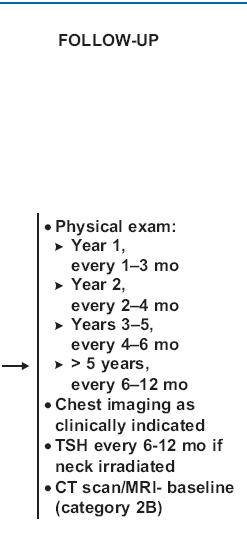 SUMMARY;
Multimodality therapy for all but very early stages: surgery, radiation with adjuvant chemotherapy
Significant morbidity due to therapy is possible: cosmesis, decreased saliva, swallowing dysfunction, social dysfunction
Novel molecular directed therapies incorporated into next generation trials
THE END!